Modify ABO Determination, Reporting, and Verification Requirements(Resolution 14)
Operations and Safety Committee
Ms. Theresa Daly
The Problem
Accidental ABO incompatible transplants – rare but devastating
Safety gaps and risk  
Varying requirements and complex language:
Deceased and living donation 
Candidate and donor 
OPTN and CMS 
Compliance issues
[Speaker Notes: OPTN requirements to prevent accidental ABO incompatible transplants have evolved over the years.  These events are rare, but the consequences are severe and devastating.

Our system contains robust checks and balances in UNet and policy, yet we have identified areas where safety gaps and risks present an opportunity to make improvements. 

We have also heard from the transplant community that ABO policy can be complex and sometimes confusing.  OPTN policies sometimes differ across donation types and between candidates and donors. They do not always align with CMS. 

Both the OPTN and CMS have identified ABO verification as an issue for policy compliance.]
Strategic Plan
[Speaker Notes: This proposal primarily addresses OPTN Strategic Plan Goals 4 and 5 promoting transplant and living donor safety by reducing risk for unintended ABO incompatible transplant.  It also supports Goal 6 promoting the efficient management of the OPTN through providing clarity to requirements and supporting electronic solutions.]
Goal of the Proposal
Reduce risk of accidental ABO incompatible transplants
Increase transplant safety
Improve policy consistency and clarity 
Align requirements
[Speaker Notes: This proposal seeks to further reduce accidental ABO incompatible transplant risk, address gaps, and strengthen checks and balances to improve safety.

Our goal is to make policy clearer, more consistent, and align language and requirements where possible within OPTN policy and with CMS.]
How the Proposal will Achieve its Goal
Align policies with CMS where possible
Address safety gaps with policy changes identified by FMEA
Consistent requirements and language between:
Donors and candidates
Deceased and living donation
Develop educational tools including proficiency testing
Programming enhancements
[Speaker Notes: The proposed solutions include:
Aligning policies with CMS where possible
Addressing safety gaps with policy changes identified by FMEA
Making consistent requirements and language between:
Donors and candidates
Deceased and living donation
Developing educational tools including proficiency testing; and 
Programming enhancements]
Overall Project Impact
Public Comment Feedback
[Speaker Notes: I would like to review the public comments first so that when I walk you through the proposal you can see how we have addressed concerns and decide the merits for yourself.

This proposal did receive significant public comment and generated debate.  Regions 2, 3, 5, 8, 9, 10, and 11 approved the proposal.  Regions 1, 4, 6, and 7 did vote against the proposal.  Since the Committee made post public comment changes Regions 6 and 7 have indicated they have no further concerns.

ASTS supported the proposal.  AST opposed the proposal, however, in their comments they supported every section except the deceased donor verification requirements.  These have been modified to address the concerns expressed.  AOPO opposed the proposal but again the Committee made post public comment changes to address the concerns.

Among the Committees: The PAC voted in favor; The TAC voted against; and the Pancreas voted in favor as long as the Committee addressed concerns with deceased donor verification requirements.  The OSC worked with the OPO and Living  Donor on the requirements.  The MPSC heard the proposal but had no comments. TCC gave several comments.]
Comment Themes
Concerns related to OPO requirements 
Ability to conduct verification at recovery when the intended recipient is not known
Requirement to have on-site surgical team participate in verification
Concerns that the proposed policy was too prescriptive
Concerns that additional requirements were not needed given the infrequency of accidental ABO incompatible transplants
[Speaker Notes: One of the primary issues identified was the requirement to conduct a deceased donor recovery verification on all donors. Commenters were concerned when a kidney recovery takes place and the kidney is put on a pump prior to allocation being completed and the surgical team departs.  In response to concerns, this section was modified as requested.

Others felt that the requirements were too prescriptive-however many more have complained that policy was too confusing and so details are proposed to clear up confusion on multiple issues.

Some felt the requirements were too much given the frequency of events.]
Never Event
Since 2006
2009-2012
1/2012-6/2014
Near Misses
2009-2012
[Speaker Notes: It is true that accidental incompatible transplants are rare events, however, they do still occur. There have been 5 since 2006-2 kidney transplants which both led to graft failure and 3 liver transplants.  In addition there have been at least 9 cases of wrong organ delivered/wrong organ/ and/or wrong recipient.  One of these led to an accidental incompatible transplant.

There have also been near misses and areas where if several errors lined up or were not discovered that an accidental ABOi could have taken place.

In addition, we know safety events are underreported.  We do not want to say this is a rampant issue but it is critically important and safety gaps exist.  Our proposal addresses some of those gaps. 

This is even more important as when KAS goes live next month, there will be more national sharing and allowing blood type A, non-A1 and blood type AB, non-A1B organs into blood type B recipients.  Errors in these transplants could lead to graft failure and serious consequences.]
Comment Themes
Request for updated templates and electronic solutions
Desire to postpone policy requirements until after ETT implementation
Concerns that the entire process has been redesigned
Desire to have no differences from CMS requirements
[Speaker Notes: The Committee will provide updated templates and multiple educational events to help the transplant community be comfortable and proficient with requirements.

The Committee did not agree with waiting until the ETT or TransNet application is available as some of the issues needing attention will not be fixed by ETT.  ETT will though however significantly help with some error areas such as labeling.

As you will soon hear, the entire process has not been redesigned and OPTN policy will be better aligned with CMS.  It will not be possible to have no differences from CMS because OPTN policy addresses several areas (e.g. subtyping to increase allocation opportunities) that are out of scope for CMS.  In some places, OPTN policy has been made safer and complying with the revised OPTN policy would also comply with CMS.]
ABO Process Steps
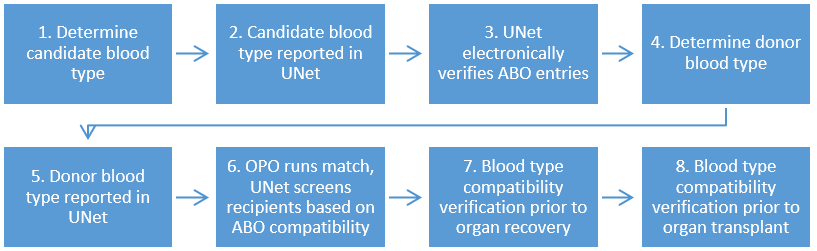 [Speaker Notes: Here are the existing high level process steps.  Numerous safety checks are already in place.  The Committee though conducted a PROACTIVE risk reduction Failure Modes and Effects Analysis (FMEA).  This process has been used since the 1950s in industries such as aviation, aerospace, and the military.  It is now widely used in health care as part of JCAHO requirements.  Our FMEA was not done in response to a single event but to look at the process proactively from A to Z; identify gaps and align better with CMS if it was the safer way to go.]
Top Failure Modes
[Speaker Notes: We identified a total of 62 failure modes-we are addressing the top 11.  Now I would like to walk you through ABO steps-discuss core principles, changes from current policy, and show how we align with CMS.]
ABO Determination: Core Principles
Blood type and subtype results based on two laboratory tests
Reduce chance of allocation being done on one erroneous lab result (FMEA #9)
Samples drawn on different occasions.      With each collection, a separate patient identification and labeling procedure conducted prior to the blood draw
Reduce chance of “wrong blood in tube” due to misidentification or label error (FMEA # 6,8, and 11)
[Speaker Notes: ABO Determination is based core principles applied to both deceased and living donors and all candidates.  If you understand the core principle the policy and procedures support these.

First, all blood type and subtype results used in OPTN allocation are based on two laboratory tests.  This principle is also used in blood product procedures and is a standard of the AABB as well.  It is done to reduce chance of allocation being done on one erroneous lab result (FMEA #9)

Second, all blood samples are drawn on different occasions. This means two separate collections with a distinct patient identification and labeling procedure conducted prior to each blood draw .   This is done to reduce the chance of “wrong blood in tube” due to misidentification or label error (FMEA # 6,8, and 11).

These concepts are not new but a few modifications have been made.]
ABO Determination:                       Changes from current policy
Remove OPO option to have one blood draw sent to two labs 
Post public comment to align with CMS
Require protocol to have process when ABO primary types do not match 
Post public comment
Exception clause for accelerated deceased donation cases
[Speaker Notes: Based on discussions with CMS and what is acceptable under their OPO rules, we have proposed to remove OPO option to have one blood draw for deceased donors with samples sent to two labs.  It was clear that this requirement would not change in CMS and we did not want to have confusion in the community.

All OPOs and transplant hospitals are required to have protocols under CMS and OPTN policy.  We have added that the protocol  contain a standards process when ABO primary types do not match (e.g. third sample or start all over depending on the protocol.  This was added post public comment as policy already addresses what we do when subtypes do not match but was silent on how to handle primary types that do not match.

Based on requests made during the policy rewrite, in the ABO work group, and from the OPO Committee, there is an exception clause for accelerated deceased donation cases which states these requirements must be conducted prior to organ release to a transplant hospital.  

Other language changes were made so that each determination section (deceased donor, living donor, and candidates) is the same structure and language where possible.]
ABO Determination:                       Alignment with CMS
OPTN
CMS
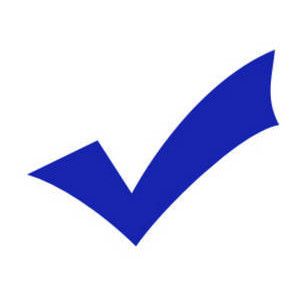 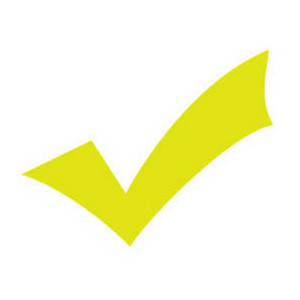 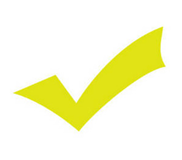 Safer
Safer
[Speaker Notes: I would like to show you the alignment here. The blue is OPTN and the green is CMS. We completely align on deceased donor.  CMS does not require two typings for living donors or candidates.  OPTN has required this for several years and will continue to do so-it is a safer practice.  We will not undo what we have programmed and put into practice just to match with CMS when it is not safer and does not align with the core principle.]
ABO Reporting: Core Principles
Reports based on two results
Source documents used for reports
Reports entered independently by two different users
Reports completed prior to becoming active in OPTN system 
Address FMEA #1 and #9
[Speaker Notes: ABO reporting is based on several core principles for deceased donors, living donors, and candidates. 

These are:
Reports based on two results
Source documents used for reports
Reports entered independently by two different users
Reports completed prior to becoming active in OPTN system 

These address FMEA #1 and #9]
ABO Reporting:                       Changes from current policy
Must be done by “qualified health care professional” as defined in member’s protocol
Exception clause for accelerated deceased donation cases
Timing is made safer for deceased and living donors
Address living donor VCA reporting
Post public comment
[Speaker Notes: We have made several changes from current policy:

First reporting must be done by a “qualified health care professional” as defined in the member’s protocol.  We will be developing a proficiency training that members can use if they choose to do so.

As mentioned in determination, there is an exception clause for accelerated deceased donation cases.

The timing for both deceased and living donors has been made safer and now aligns with the principle that both typing results are reported prior to becoming active in the system (prior to the match run for deceased donors and prior to generation of a living donor ID).

The Committee also addressed the newly passed exclusion from reporting for living donor VCAs.  Since the computer system is not yet equipped to handle reporting, documentation must be done in the medical record.]
ABO Reporting: Timing Changes
Safer
CMS
OPTN
Prior to  Match Run
Prior to Incision
Before organ recovery
Prior to  generate Donor ID
Medical eval prior to donation
Before recovery
Prior to  Active OPTN  Wait List
Before on tx hospital wait list
[Speaker Notes: Now I will show you how the requirements align among all donors and candidates by making the timing safer prior to being active in the system.  Complying with OPTN requirements would also then comply with CMS requirements.

Again OPTN is blue and CMS is green.

(Go through animation steps by clicking next)]
ABO Verification (Time Out):      Core Principles
Confirmation of critical information includes surgeon
Reduce chance of delayed or missed communication
Confirmation done at critical points of hand-off or introduction of risk
Reduce chance of “wrong patient/wrong organ” and chance for accidental ABOi transplant
Changes will address FMEA 1, 2, 4, 5, and 7
[Speaker Notes: The third major area is verification.  When we use the term verification here we are referring to a pre-surgical time out.  The word verify means to confirm.  We also use the term second user verification at times but that is related to the previous step-reporting.

The core principles of ABO (time out) verification are:
1. Confirmation of critical information includes surgeon to reduce the chance of delayed or missed communication. 

2. Confirmation of critical data is done at points of hand-off or introduction of risk to reduce chance of “wrong patient/wrong organ” and chance for accidental ABOi transplant.

Recovery is the first surgical step in the complex process of transplantation. It is also represents the first place of hand-off or transition. Studies have shown that patient transitions require transfer of all relevant information, authority, and responsibility from one entity to the next. Concerns for patient safety can arise when any elements are not effectively transferred during a transition. Transitions may be influenced by poor communication, which has been identified as a factor influencing quality and safety of care. Poor transitions can have a negative impact, including adverse events. Although transitions have been shown to be critical points at which failure may occur, they may also be considered as critical points for identifying potential errors and preventing failures.  

The second most common concern for patient safety in health care organizations identified by the ECRI institute, a patient safety organization, is poor care coordination with the patient’s next level of care. The third most common concern is test results reporting errors . Handover error is recognized as a potential hazard in patient care, and the information error rate has been estimated at 13%. 

Wrong-patient, wrong-site, wrong-procedure has been the most common reported sentinel event (n= 1,072) to The Joint Commission between 2004-June, 2014. This error represents 13% of the 8,275 sentinel events that were voluntarily reported. The most common root causes for this error were leadership, communication, and human factors . 

The proposed changes I am about to describe will make transplant safer and address multiple failure modes: 1,2,4,5,and7.]
ABO Verification (Time Out):                       Changes from current policy
Deceased donor when the intended recipient is known
Post public comment to align with CMS
Living donor all cases prior to general anesthesia
Timing and scope is made safer for deceased and living donors
[Speaker Notes: I will now take a few minutes to describe changes to verification (time-out) policies for deceased and living donors and all candidates.

The major change and area receiving the most comment was the deceased donor verification.  This has been modified post public comment to address the concerns.

It will be conducted in cases where the intended recipient is known prior to recovery.  The on site recovering surgeon will participate to assure the intended recipient is on the match run.

Living donor recovery verification will be done in all cases (not just those in the same facility as nearly 500 living donor organs are transported each year and do not have a current verification requirement).  The timing will be prior to general anesthesia-anesthesia is not without risk and this can line up with required JCAHO universal time out as well as meet CMS timing requirement which is prior to removing donor organ.]
ABO Verification (Time Out):                       Changes from current policy
Organ Check In 
New-Conditional when organ received from outside OR suite
Addresses FMEA #4
Pre-Transplant Verification 
New-Conditional when surgery starts prior to organ arrival
Addresses FMEA # 5, # 2
[Speaker Notes: The OSC proposed two new conditional elements:

1.) An organ check in-this is not the same as a verification in that it only requires comparing external label with intended recipient.  This is a point where ETT/TransNet will make this requirement simpler, more robust, with documentation automatically captured.  This addresses FMEA #4.

2.) A pre-transplant verification must be done if surgery starts prior to the organ arriving in the room.  This must be done prior to general anesthesia.  Again anesthesia carries risk and this can be combined with required JCAHO universal time out. It addresses #5 and #2.]
ABO Verification (Time Out):                           Changes from current policy
All verification requirements now listed in responsible party policy
Post public comment for clarity
Includes list of ID elements and acceptable verification sources
Post public comment more detailed for clarity
Transplant surgeon and licensed health care professional included in pre-transplant verification
Post public comment to align with CMS
[Speaker Notes: Based on public comments we made the following changes for clarity and to align with CMS:
All verification requirements now listed in responsible party policy
Includes list of ID elements and acceptable verification sources
Transplant surgeon and licensed health care professional included in pre-transplant verification]
Sample Table of Verification Requirements
ABO Verification: Alignment with CMS
Safer
OPTN
CMS
Intended Recipient is Known: Prior to recovery
Intended Recipient is Known: Prior to recovery
If organ in same suite: Before leave room and when enter recipient room
All: Prior to general anesthesia
If organ in same facility; Before leave room and  when enter recipient room
All: Before removal donor organ
After organ arrival prior to transplant
After organ arrival, prior to transplant
[Speaker Notes: Here I am going to walk you through the timing and content changes and show how these will align. Blue is OPTN and green is CMS.]
Substantive ABO Policy Changes
[Speaker Notes: To recap, here are the substantive changes]
Programming
[Speaker Notes: The Committee is proposing two UNet enhancements that are independent of policy language changes.  

The first would add a warning when registering liver candidates willing to accept ABO incompatible organs.  Only one person is needed to make this listing and there are no current checks and balances such as titer requirements in pediatric heart listings.  This addresses failure mode #3. 

The second enhancement would display all candidate blood types on the match run.  Compatibility will be graphically clear. And both donor and candidate blood types will be on the same view.

ABO incompatible matches allowed by policy (including those that are subtype dependent such as those we will see with KAS e.g. A, non-A1 organ  into a B candidate would have a warning type symbol such as a yellow exclamation mark and other incompatible matches (e.g. liver organ type A into recipient type O would have a red exclamation mark.  This enhancement can be used to help with verification purposes and uses human engineering principles.]
Resolution 14 (page 31)
RESOLVED, that additions and modifications to Policies 1.2 (Definitions), 2.6 (Deceased Donor Blood Type Determination and Reporting), 2.15.B (Organ Procurement Procedures) 3.3 (Candidate Blood Type Determination and Reporting before Waiting List Registration), 5.4.B (Order of Allocation), 5.5.A (Receiving and Reviewing Organ Offers), 5.6 (Blood Type Verification Upon Receipt), 5.7 (Released Organs), 13.6.A (Requirements for Match Run Eligibility for Candidates), 13.6.B (Requirements for Match Run Eligibility for Potential KPD Donors), 14.4.A (Medical Evaluations for Living Donors), 14.6 (Registration and Blood Type Verification of Living Donors before Donation), 16.1 (Organs Not Requiring Transport), and 16.4.C (Internal Labeling of Blood and Tissue Typing Materials) as set forth below, effective May 1, 2015.      and…
Resolution 14 (page 31)
FURTHER RESOLVED, that programming modifications to ABO incompatible liver registrations and match run displays for candidate blood type and compatibility status as set forth in Exhibit B are hereby approved, effective pending programming and notice to the OPTN membership.
Questions?
Thank you!
Theresa Daly, Committee Chairthd9003@nyp.org
Susan Tlusty, Committee Liaisonsusan.tlusty@unos.org